CAMPANHA DA FRATERNIDADE 2016
TEMA: CASA COMUM, NOSSA RESPONSABILIDADE

  LEMA: “Quero ver o direito brotar como fonte e correr a justiça qual riacho que não seca” (Am 5,24)
[Speaker Notes: A CNBB está preparando a CF 2003 que terá como tema: “A Fraternidade e as Pessoas Idosas” e como lema:”Vida, Dignidade e Esperança.]
ORAÇÃO DA CFE
Deus da vida, da justiça e do amor, Vós fizestes com ternura o nosso planeta, morada de todas as espécies e povos.
Dai-nos assumir, na força da fé e em irmandade ecumênica, a corresponsabilidade na construção de um mundo sustentável e justo, para todos.
No seguimento de Jesus, com a Alegria do Evangelho e com a opção pelos pobres.

                  (Dom Pedro Casaldáliga ,Prelazia de São Felix do Araguaia)
2
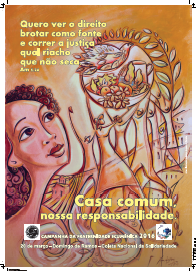 C
A
R
T
A
Z
3
POR QUE UMA IV CAMPANHA DA FRATERNIDADE ECUMÊNICA (CFE)?
As Igrejas que integram o CONIC assumem como missão o mandato evangélico da unidade: “Que todos sejam um, como tu, Pai, estás em mim e eu em ti; que também eles estejam em nós, a fim de que o mundo creia que tu me enviaste” (Jo 17,21)
O ECUMENISMO É UMA MANIFESTAÇÃO DE QUE A PAZ É POSSÍVEL. É UM APELO PARA A PROMOÇÃO DO DIÁLOGO, JUSTIÇA, PAZ E CUIDADO COM A CRIAÇÃO. É UMA COMPROVAÇÃO DE QUE IGREJAS IRMÃS PODEM REPARTIR DONS E RECURSOS NA SUA MISSÃO.
Podem ser destacadas as três Campanhas da Fraternidade Ecumênicas
4
CAMPANHAS DA FRATERNIDADE ECUMÊNICA
ANO 2000 -   





ANO 2005
                          
                                              					
       



    ANO 2010
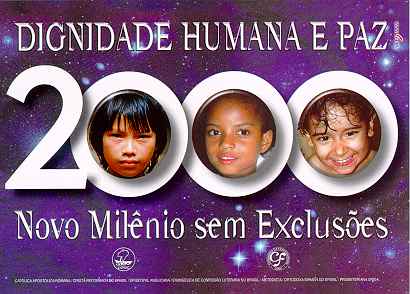 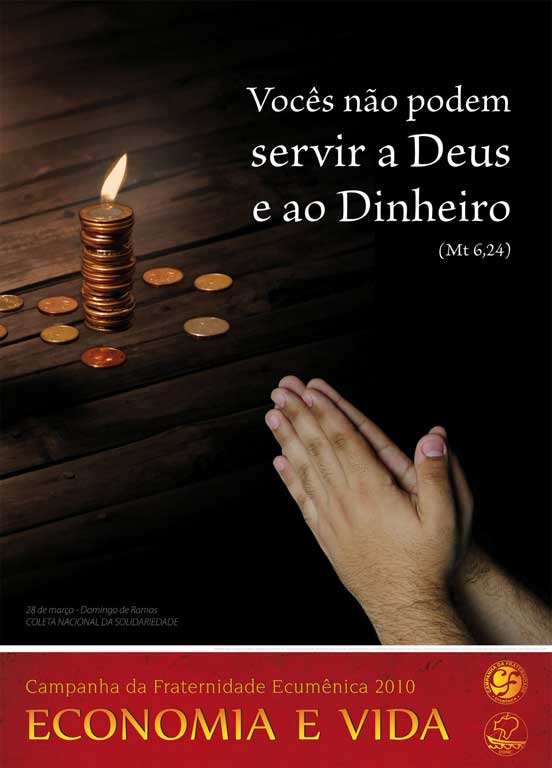 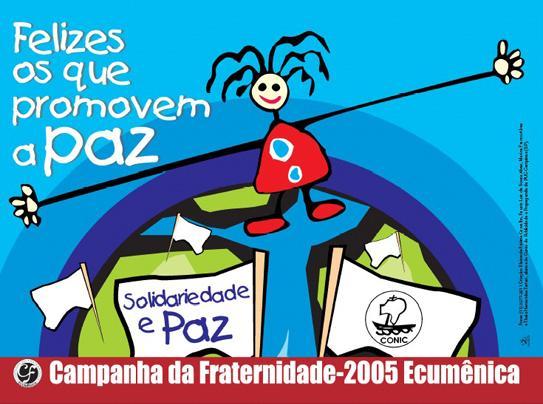 5
POR QUE UMA IV CAMPANHA DA FRATERNIDADE ECUMÊNICA (CFE)?
No centro da vivência ecumênica está a fé em Jesus Cristo. O ecumênico está marcado pelo desafio de construir uma casa-comum (oikoumene) para todos os seres vivos. Essa luta é profética, pois questiona as estruturas (da sociedade) que fragilizam a dignidade humana
É isso que acontece quando, neste ano, a CNBB coloca, outra vez, à disposição do CONIC a Campanha da Fraternidade, seu mais conhecido projeto de evangelização
6
POR QUE UMA IV CAMPANHA DA FRATERNIDADE ECUMÊNICA (CFE)?
A CF 2016 apresenta o tema “Casa Comum, nossa responsabilidade" e tem como lema: “Quero ver o direito brotar como fonte e correr a justiça qual riacho que não seca”  (Am. 5,24)
Nesse tema e nesse lema, duas dimensões básicas para a subsistência da vida são abarcadas a um só tempo: o cuidado com a criação e a luta pela justiça, sobretudo dos países pobres e vulneráveis. Faremos essa reflexão a partir de um problema específico: a fragilidade e, em alguns lugares, a ausência dos serviços de saneamento básico em nosso país.
              Como estão estruturadas as nossas cidades?                             	Quem   realmente tem acesso ao saneamento básico?
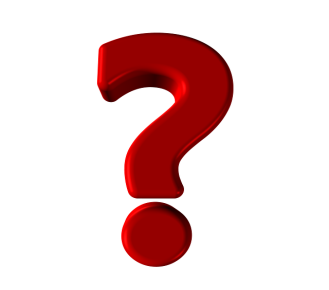 7
POR QUE UMA IV CAMPANHA DA FRATERNIDADE ECUMÊNICA (CFE)?
Estamos em sintonia com o CMI e com o Papa Francisco, que têm chamado a atenção para o atual modelo de desenvolvimento que ameaça a vida e destrói a biodiversidade. Devemos assumir nossas responsabilidades pelo cuidado com a Casa Comum e denunciar os pecados que ameaçam a vida no planeta 
Esta CFE, além das cinco Igrejas que integram o CONIC, estão também a Aliança de Batistas do Brasil, o Centro Ecumênico de Serviços à Evangelização e Educação Popular/CESEEP e a Visão Mundial. Esta CFE será internacional, porque a Misereor, da Alemanha, integrou-se a ela
8
UMA CAMPANHA DA FRATERNIDADE ECUMÊNICA QUE CRUZA FRONTEIRAS
Desde 1958, a Misereor realiza a Campanha de Quaresma, que é uma expressão concreta da comunhão e da solidariedade da Igreja no mundo inteiro. A Misereor contribuiu para fortalecer a voz dos povos do Sul, que lutam para conduzir todos ao bem-viver 
Acolher a Misereor na CFE significa assumir a responsabilidade comum pelo futuro da Terra
A concepção que orienta essa parceria é que os grandes desafios do futuro não podem ser enfrentados e muito menos resolvidos por um país sozinho. É necessário que essa responsabilidade seja assumida ecumenicamente
9
UMA CAMPANHA DA FRATERNIDADE ECUMÊNICA QUE CRUZA FRONTEIRAS
O Brasil e a Alemanha são países econômica e culturalmente diferentes. Nossas responsabilidades são comuns, porém diferenciadas. A IV CFE será um exercício de experimentar essa unidade na diversidade. Na Alemanha, o foco principal da Campanha será "Direito e Justiça”
2015 foi de intenso debate sobre as mudanças climáticas. Duas ações expressam o comprometimento das Igrejas com a justiça climática. A do CMI que é a  “Peregrinação por justiça e paz” que denuncia a ação destrutiva do atual modelo de desenvolvimento,
A segunda ação é a Encíclica do papa Francisco “Laudato Si: cuidar da Casa Comum”
10
E POR QUE DISCUTIR SOBRE SANEAMENTO BÁSICO NO BRASIL?
O abastecimento de água, o esgotamento sanitário, a limpeza urbana, o manejo de resíduos sólidos, o controle de meios transmissores de doenças e a drenagem de águas das chuvas são necessários para que haja saúde e vida dignas
A combinação água e esgoto é condição para erradicar a pobreza e a fome, reduzir a mortalidade infantil e dar sustentabilidade ambiental. Justiça Ambiental é parte integrante da Justiça Social
Segundo a UNICEF e a OMS, 2,4 bilhões de pessoas ficaram sem acesso ao saneamento melhorado no ano de 2015
A posição do Brasil no item saneamento básico, até 2011, era a 112ª, entre 200 países. O índice de Desenvolvimento do Saneamento no Brasil foi de 0,581, inferior a algumas nações do Norte da África, do Oriente Médio e América Latina
11
E POR QUE DISCUTIR SOBRE SANEAMENTO BÁSICO NO BRASIL?
A responsabilidade pela Casa Comum é de todos, dos governantes e da população. As comunidades cristãs são convocadas por esta Campanha a mobilizar a população dos municípios para reclamar Planos de Saneamento Básico e exercer o controle social sobre as ações de sua execução
A partir do tema “Casa Comum, nossa responsabilidade” e inspirados pelo lema “Quero ver o direito brotar como fonte e correr a justiça qual riacho que não seca” (Am 5,24), assumimos seguintes objetivos:
12
OBJETIVO GERAL
Assegurar o direito ao saneamento básico para todas as pessoas e empenharmo-nos, à luz da fé, por políticas públicas e atitudes responsáveis que garantam a integridade e o futuro de nossa Casa Comum
13
OBJETIVOS ESPECÍFICOS
Unir Igrejas, diferentes expressões religiosas e pessoas de boa vontade na promoção da justiça e do direito ao saneamento básico;
Estimular o conhecimento da realidade local em relação aos serviços de saneamento básico;
Incentivar o consumo responsável dos dons da natureza, principalmente da água;
Apoiar e incentivar os municípios para que elaborem e executem o seu Plano de Saneamento Básico;
14
OBJETIVOS ESPECÍFICOS
Desenvolver a consciência de que políticas públicas na área de saneamento básico apenas se tornarão realidade pelo trabalho e esforço em conjunto;
Denunciar a privatização dos serviços de saneamento básico, pois eles devem ser política pública, obrigação do Estado;
Desenvolver a compreensão da relação entre ecumenismo, fidelidade à proposta cristã e envolvimento com as necessidades humanas básicas
15
ver
16
PRIMEIRA PARTE
VER A NOSSA CASA COMUM
Começaremos examinando a realidade do saneamento básico no Brasil para perceber melhor a relevância desse tema:
Estamos num momento crucial para a continuidade da vida no Planeta . É necessário que assumamos as responsabilidades das escolhas feitas
Elas devem contribuir para a superação das desigualdades e das agressões à Criação. A Terra é um sistema vivo e complexo que nos foi presenteado por Deus e precisamos de um mundo onde o direito brote como fonte e a justiça corra qual riacho que não seca (cf. Am 5,24). Nossa fé nos impulsiona a arregaçar as mangas e construir um mundo mais humano e justo
17
ENTENDENDO O SANEAMENTO BÁSICO
O saneamento básico inclui os serviços públicos de abastecimento de água, o manejo adequado dos esgotos sanitários, das águas pluviais, dos resíduos sólidos, o controle de reservatórios e dos agentes transmissores de doenças
Hoje, as preocupações no campo do saneamento passam a incorporar não só questões de ordem sanitária, mas também de justiça social e ambiental. Assim, o conceito de saneamento passa a ser tratado em termos de saneamento, saneamento básico e saneamento ambiental
18
ENTENDENDO O SANEAMENTO BÁSICO
Saneamento básico significa o conjunto de serviços, infraestruturas e instalações físicas, educacionais, legais e institucionais que garantam:
a) abastecimento de água potável, desde a captação até as ligações prediais e respectivos instrumentos de medição;
b) esgotamento sanitário: coleta, transporte, tratamento e disposição final adequados dos esgotos sanitários, desde as ligações prediais até o seu lançamento final em lugar adequado;
c) limpeza urbana e manejo de resíduos sólidos: coleta, transporte, transbordo, tratamento e destino final do lixo doméstico, hospitalar, industrial e do lixo originário da varrição e limpeza de ruas;
19
ENTENDENDO O SANEAMENTO BÁSICO
d) drenagem e manejo das águas pluviais urbanas: transporte, detenção ou retenção para evitar enchentes. Também inclui o tratamento e disposição final das águas pluviais drenadas nas áreas urbanas. (Lei n. 11.445/07 – artigo 3).
e) articulação entre o saneamento básico e as políticas de desenvolvimento urbano e regional de habitação, de combate à pobreza e de sua erradicação, de proteção ambiental, de promoção da saúde e outras de relevante interesse social voltadas para a melhoria da qualidade de vida para as quais o saneamento básico seja fator determinante (Lei 11.445/07 art. 2 parágrafo 6).
20
ENTENDENDO O SANEAMENTO BÁSICO
A implantação do saneamento básico torna-se essencial à vida humana e à proteção ambiental. É, portanto, ação que busca construir a justiça, principalmente para os pequenos e pobres. As ações de saneamento básico são serviços essenciais, direito social do cidadão e dever do Estado
A Resolução n. 64/292 de 28 de julho de 2010, da Assembleia Geral da ONU, reconhece formalmente o direito à água e à disposição do esgotamento sanitário, como algo essencial para a concretização de todos os direitos humanos (é direito fundamental);
21
SAÚDE E SANEAMENTO BÁSICO
Milhares de pessoas no mundo se tornam mais suscetíveis a doenças como: diarreia, cólera, hepatite e febre tifoide, por conta de condições precárias de disposição do esgotamento sanitário, água e higiene.
Uma criança morre a cada 2,5 minutos por causa de água não potável, disposição de esgotos e higiene deficientes. O problema se agrava, pois as crianças mais vulneráveis à diarreia aguda também não têm acesso a serviços de saúde capazes de salvar. 
Felizmente em muitas regiões a Pastoral da Criança ensinando às mães o soro caseiro e reduziu drasticamente a mortalidade infantil ocasionada pela diarreia
22
SAÚDE E SANEAMENTO BÁSICO
Melhorar os índices de saneamento foi uma das metas dos Objetivos de Desenvolvimento do Milênio (ODM), estabelecidas pela ONU para serem alcançadas até 2015
Segundo a ONU, o mundo precisa investir ao longo de cinco anos US$ 53 bilhões anuais para universalizar o acesso à agua tratada e a soluções para os esgotos sanitários. O investimento equivale a 0,1% do Produto Interno Bruto (PIB) global em 2010. Em países em desenvolvimento, o investimento pode trazer um retorno estimado entre US$ 5 e US$ 28 por US$ 1 investido 
Segundo a OMS, estima-se que, para cada US$ 1 investido em saneamento, seriam economizados US$ 4,3 em saúde
23
URGÊNCIA DO SANEAMENTO BÁSICO NO BRASIL
Nos últimos anos, a os serviços públicos de saneamento básico no Brasil apresentaram avanços. No entanto, a implantação desses serviços tem ocorrido de maneira bastante lenta
Dados da Pesquisa Nacional por Amostra de Domicílios (PNAD) de 2013, IBGE, mostram que 85% das moradias possuem acesso à água encanada. Já o percentual de domicílios com acesso à rede coletora de esgotos ou que dispõem de fossa séptica (unidades de tratamento primário de esgoto doméstico) é menor, em torno de 76,2% em 2013. 
Aproximadamente 10,6% dos domicílios do país não recebem o serviço público de coleta de lixo, enquanto apenas 0,4% não contam com o fornecimento de eletricidade
24
URGÊNCIA DO SANEAMENTO BÁSICO NO BRASIL Brasil tem mais de 204 milhões de habitantes, diz IBGE  -  08/2015
Alguns números de 2013:
154 milhões de pessoas tiveram acesso à água encanada;
93,3 milhões de pessoas foram servidas por redes coletoras de esgotos sanitários;
Apenas 39% dos esgotos foram tratados;
As perdas de água na distribuição foi de 37%;
A média de consumo de água em 2013 foi de 166,3 litros por habitante /dia. O menor consumo foi no Nordeste,  125,8 litros; e o maior foi Sudeste, com 194,0 (SNIS, 2013)
O padrão básico da ONU é de 120 litros/dia por habitante
25
URGÊNCIA DO SANEAMENTO BÁSICO NO BRASIL
O saneamento básico é essencial para  evitar doenças. Em 2013, tivemos mais de 340 mil internações por infecções gastrointestinais. Se todos tivessem coleta de esgotos sanitários haveria uma redução de 74,6 mil internações
Em 2013, 2.135 pessoas morreram por infecções gastrointestinais
Os valores cobrados para a prestação desses serviços pesam mais para os pobres. Para a ONU, essas cobranças não devem ultrapassar 5% do orçamento familiar, o que não ocorre atualmente
O governo pretende universalizar o saneamento básico no Brasil entre 2014 e 2033, gastando R$ 508,45 bilhões. Teríamos de investir em média R$ 25 a 26 bilhões/ano, mas não passamos dos R$ 9 bilhões
26
O SANEAMENTO BÁSICO E O DIREITO À MORADIA SAUDÁVEL
A moradia é direito humano e deve incluir proteção contra riscos a saúde e a vida das pessoas e a disponibilidade redes de água, saneamento básico, gás e energia elétrica, transporte público, limpeza e localização adequada  
Você sabia que: 
No mundo, um bilhão de pessoas fazem suas necessidades fisiológicas a céu aberto?
Mais de 4.000 crianças morrem por ano por falta de acesso à água potável e ao saneamento básico?
Na América Latina, as pessoas têm mais acesso a aparelho celular do que a banheiros? 
120 milhões de latino-americanos não têm acesso a banheiros?
Estamos entre os 10 países do mundo onde há menos acesso a banheiros?
27
CIDADE, RESÍDUOS E SANEAMENTO BÁSICO
Em 2011, as 100 maiores cidades do país produziram mais de 5,1 bilhões de m³ de esgoto. Desses, mais de 3,2 bilhões de m³ (62,75%) não receberam tratamento. Precisamos  garantir o acesso a serviços adequados de saneamento nas áreas onde a população é mais vulnerável
Os mais pobres são os que gastam proporcionalmente mais com o transporte, têm mais problemas de saúde por falta de saneamento e têm escolas de baixa qualidade
Dos domicílios em bairros precários, 76% têm problemas de qualidade da construção e dos serviços básicos
No meio rural existem péssimas condições de moradia. Muitos moradores não têm documentos e 16% são analfabetos
28
CIDADE, RESÍDUOS E SANEAMENTO BÁSICO
Dados sobre resíduos sólidos e sua destinação:
O Brasil gera cerca de 150.000 ton/dia de lixo (1000kgx150.000 						            ton)150.000.000 de kg lixo/dia 
Cada indivíduo gera 1,0kg de lixo por dia
São Paulo gera entre 12.000 e 14.000 toneladas por dia
As 13 maiores cidades geram 31,9% dos lixo no ambiente urbano brasileiro
Sobra de alimentos representam 69% do total descartado no país. São 14 milhões de toneladas que alimentariam 19 milhões de pessoas diariamente
Temos entre 200 e 800 mil catadores trabalhando em céu aberto ou nas ruas. As crianças chegam a 45 mil
29
CIDADE, RESÍDUOS E SANEAMENTO BÁSICO
Algumas definições:
Lixão ou vazadouro a céu aberto: local utilizado para deposição do lixo bruto sem qualquer cuidado 
Aterro controlado: local utilizado para despejo do lixo coletado bruto, com cuidado de cobrir os resíduos com uma camada de terra, de modo a não causar danos ou riscos à saúde pública, à segurança  e minimizar impactos ambientais
Aterro sanitário: instalação de destinação dos resíduos sólidos com adequada disposição no solo, sob controles técnico e operacional, de modo que não causem danos à saúde pública e ao meio ambiente
30
CIDADE, RESÍDUOS E SANEAMENTO BÁSICO
Os administradores públicos preferem investir em obras de maior visibilidade do que em saneamento básico. Temos obras que não são concluídas, que são de baixa qualidade, ou que apresentam relações de corrupções em seus contratos
Temos ainda um conflito decorrente dos múltiplos usos da água. Esse conflito pode ser percebido entre o abastecimento humano e a irrigação na região semiárida, entre o uso industrial e entre o abastecimento humano nas regiões metropolitanas, abastecimento humano e a geração de energia elétrica
31
SANEAMENTO BÁSICO PARA ALÉM DA CIDADE
Características próprias da população rural têm agravado as carências nas áreas rurais do país                             
A realidade rural contemporânea é fruto de sua história fundada na concentração da terra, da riqueza e uso dos recursos naturais, da escravidão, do extermínio de povos indígenas, da marginalização das famílias e mulheres camponesas
O Brasil rural é caracterizado por conflitos e lutas populares como nas histórias dos Quilombos, de Canudos, do Contestado, das Ligas Camponesas. Hoje, diferentes movimentos, reivindicam acesso à tecnologia, sementes, crédito, preço justo, serviços de saúde, educação e cultura, preservação da água e serviços de saneamento básico
32
SANEAMENTO BÁSICO PARA ALÉM DA CIDADE
Conhecer a dinâmica do mundo rural é de fundamental importância para a definição de políticas públicas. Isso porque, na maioria das vezes, as medidas adotadas para o campo com base na visão do urbano não atendem às necessidades e objetivos da realidade rural
Dos 16,2 milhões de pessoas em situação de extrema pobreza no Brasil, metade reside no meio rural, representando 25% da população rural 
Em relação à água, é comum servir-se de poços, fontes, distribuição por carros-pipa e outros recursos. Muitas vezes, consomem água contaminada  e contaminam o solo e poços, olhos d’água e nascentes
33
SANEAMENTO BÁSICO PARA ALÉM DA CIDADE
Um exemplo positivo é a construção de cisternas de captação de água de chuva no semiárido brasileiro 
O emprego do saneamento como instrumento para melhoria da saúde pressupõe a superação dos entraves tecnológicos, políticos e gerenciais. Além disso, o saneamento rural tenta promover a salubridade ambiental neste setor, utilizando recursos naturais de forma sustentável, revertendo a degradação ambiental
Para universalizar o acesso à água nas áreas atingidas pelas estiagens, lançou-se o Programa Um Milhão de Cisternas, a partir da gestão participativa, educando o povo a conviver com o semiárido e a acumular experiências positivas para a transformação social de sua realidade
34
SANEAMENTO BÁSICO PARA ALÉM DA CIDADE
O saneamento rural deve ser implementado de forma articulada com outras políticas públicas para superar o déficit de moradias, a dificuldade de acesso à eletrificação rural e ao transporte coletivo. É necessário mais recursos e boa aplicação dos mesmos. 
A Lei n. 11.445/2007 não define os investimentos financeiro e profissional que devem ser postos em ação para que a política de saneamento básico alcance com soluções adequadas o meio rural
35
SANEAMENTO BÁSICO E ÁGUA POTÁVEL, UMA RELAÇÃO VITAL
36
SANEAMENTO BÁSICO E ÁGUA POTÁVEL, UMA RELAÇÃO VITAL
O Brasil apresenta uma situação de exploração e uso predatório e  inadequado da água. As empresas de abastecimento apresentam índices de perda de água tratada de até 60%, um dos maiores do mundo
O tratamento de esgotos é fundamental para a conservação dos recursos hídricos. Alternativas para o abastecimento : água de reuso e água da chuva
É importante a educação ambiental. A formação de uma nova consciência social, política e ecológica comprometida com a preservação das gerações futuras é uma urgência da nossa geração 
A universalização do acesso à água potável e de uso doméstico é um direito a ser garantido com a colaboração de todas as pessoas
37
PRODUÇÃO INDUSTRIAL E SANEAMENTO BÁSICO
A geração e controle de resíduos são diretamente relacionados à conservação e proteção do meio ambiente e aos serviços de saneamento. Muitos resíduos continuam sendo despejados de maneira incontrolada no meio ambiente
Os produtos líquidos não tratados, quando lançados na natureza, podem comprometer gravemente a saúde pública. Os efeitos maléficos da produção de resíduos têm impacto negativo também na atmosfera e podem ocasionar e agravar doenças
Somente aliando avanço tecnológico com segurança ambiental é que o setor industrial poderá colaborar com desenvolvimento sustentável do país
38
OU CUIDAMOS OU MORREMOS
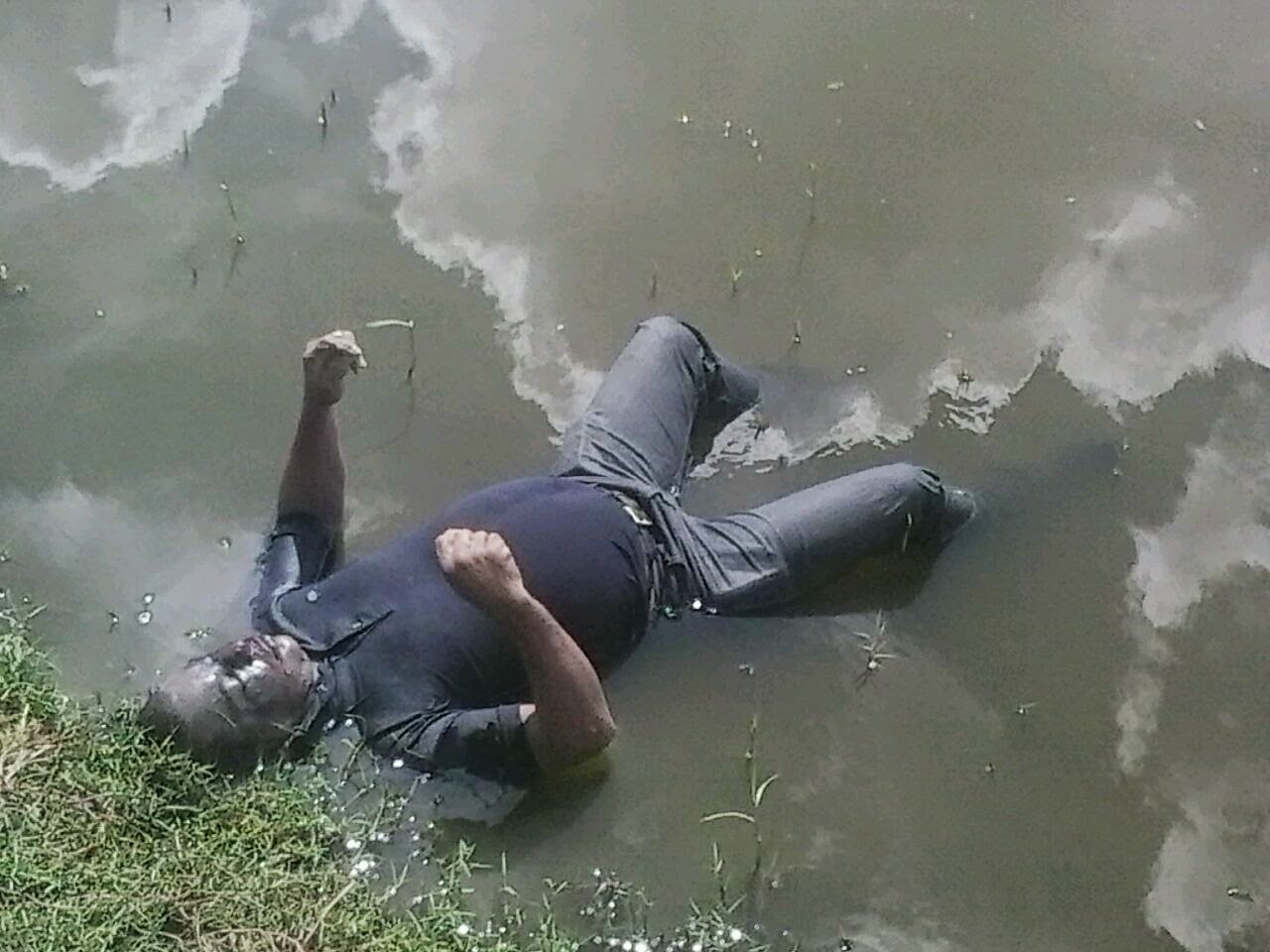 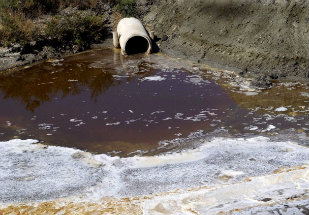 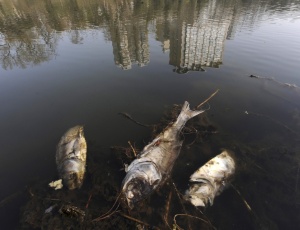 39
PRODUÇÃO DE LIXO DOMÉSTICO E SANEAMENTO BÁSICO
A redução do lixo é um dos objetivos da nossa contribuição ao saneamento básico. Planejar as compras, usar sacolas retornáveis para carregar as compras, evitar embalagens plásticas descartáveis, escolher produtos com menos embalagem, comprar produtos não descartáveis e substituir os copos descartáveis, cozinhar somente o que será consumido evita o desperdício e reduz a geração de resíduos
A coleta seletiva do lixo pode ajudar  no tratamento adequado dos resíduos e na reciclagem
40
PRODUÇÃO DE LIXO DOMÉSTICO E SANEAMENTO BÁSICO
41
PRODUÇÃO DE LIXO DOMÉSTICO E SANEAMENTO BÁSICO
Azul: papel e papelão     Branco: resíduos ambulatoriais e de serviços de saúde
Vermelho: plástico                  Roxo: resíduos radioativos        
Verde: vidro                            Marrom: resíduos orgânicos
Amarelo: metal                      Cinza: resíduos não recicláveis ou misturados ou não
Preto: madeira                      contaminado não passível de separação.
Laranja: resíduos perigosos
42
PRODUÇÃO DE LIXO DOMÉSTICO E SANEAMENTO BÁSICO
O lixo pode ser coletado diretamente por serviço ou empresa de limpeza, que atenda ao local onde se situa o domicílio ou depositado em caçamba, tanque ou depósito de serviço e posteriormente coletado
A ideia da reciclagem começou quando foi constatado que algumas matérias-prima não renováveis já estavam esgotando ou se esgotariam em pouco tempo. No Brasil, isso é um meio de subsistência para muitas famílias. Um sistema é a recuperação manual feita por catadores
43
ESGOTAMENTO SANITÁRIO E SANEAMENTO BÁSICO
Em 2008, 969 mil pessoas faltaram ao trabalho ou às aulas por pelo menos um dia por problemas causados por diarreias
A distribuição do esgotamento sanitário no Brasil é bastante irregular. O sistema de tratamento geralmente elimina a matéria orgânica, mas deixa passar os microrganismos 
As crianças são as mais atingidas. Substâncias tóxicas e bactérias provocam alergias respiratórias, nasais, intestinais e de pele que vão permanecer com essa criança por muito tempo. Mas também adultos tem problemas  de 
Saúde por causa do lixo acumulado...
44
SANEAMENTO BÁSICO E REGIONALIZAÇÃO
É preciso ainda registrar que há uma enorme diferença entre as regiões brasileiras
45
SANEAMENTO BÁSICO E REGIONALIZAÇÃO
Enquanto as cidades mais desenvolvidas do País apresentam elevados índices de coleta e tratamento de esgoto, outras estão ainda em fase inicial.
São Paulo, Minas Gerais e Paraná têm mais municípios bem atendidos: 18 entre as 20 melhores cidades no ranking. A Baixada Fluminense possui cidades com os piores índices
Há também desigualdade dentro das cidades, com ausência ou precariedade de água, esgotos e energia elétrica nas periferias. De acordo com os Direitos Humanos, isso é crime e agressão à humanidade
46
LEGISLAÇÃO SOBRE O SANEAMENTO BÁSICO
Na Constituição brasileira (1988)  artigo 21, inciso XX, estabelece como competência da União instituir diretrizes para o saneamento básico e no artigo 200, inciso IV, estabelece como competência do SUS participar da formulação da política e da execução das ações de saneamento básico
Diante desse quadro, foi promulgada a Lei Nacional de Saneamento Básico - Lei no 11.455, de 5 de janeiro de 2007
Um dos Objetivos de Desenvolvimento do Milênio (ODM), da ONU de 1990, é reduzir pela metade, até 2015, a proporção da população sem acesso permanente e sustentável à água potável e à disposição adequada do esgotamento sanitário. Esta meta foi cumprida em 2012
47
LEGISLAÇÃO SOBRE O SANEAMENTO BÁSICO
A LNSB ainda propõe o controle social em quatro funções de gestão dos serviços públicos de saneamento básico: planejamento, regulação, prestação e fiscalização
Cada município deve elaborar o Plano Municipal de Saneamento Básico (PMSB) de forma participativa, conforme Decreto no 8.211/2014. Este Plano deve estar em consonância com o Plano Nacional de Saneamento Básico (PLANSAB)
O PMSB deve ser revisto a cada quatro anos. A vigência do PLANSAB é de 20 anos (2014-2033). O orçamento estimado é de R$ 508,45 bilhões
48
LEGISLAÇÃO SOBRE O SANEAMENTO BÁSICO
A Lei 12.305 de 02 de agosto de 2010 institui a Política Nacional de Resíduos Sólidos e esclarece seus princípios, objetivos, instrumentos e diretrizes e fala das responsabilidades de quem gera os resíduos e do poder público
Saneamento básico é uma necessidade para que todos possam ter a vida saudável que Deus quer. Somos chamados a defender esse direito básico. Vamos, então, fortalecer nossa disposição, refletindo sobre o que a Palavra de Deus nos pede e sobre o cuidado que Deus quer que tenhamos com a nossa Casa Comum
49
TRABALHO EM GRUPOS
Quais os assuntos mais importantes que o VER coloca para nós?
Diante disso, quais os principais problemas que encontramos nas nossas cidades/ comu-nidades?
Como cidadãos do mundo, que contribuições podemos dar para melhorar a vida no planeta?
50
JULGAR
51
SEGUNDA PARTE
“QUERO VER O DIREITO BROTAR COMO FONTE E CORRER A JUSTIÇA QUAL RIACHO QUE NÃO SECA” (Am 5,24)
Em 2005, o CONIC, a Convenção de Igrejas Evangélicas da Suíça, a CNBB e a Conferência dos Bispos da Suíça, assumiram uma manifestação conjunta em favor da água como Direito Humano e Bem Público. Essa mesma inspiração é o que anima o lema desta CFE e é tirada de Amós 
Os profetas anunciavam aspectos importantes da caridade e da justiça que faziam parte do projeto de Deus. A mensagem se encaminha na direção dos valores do Reino, depois explicitados por Jesus. O bem comum, desejado por Deus, é um grande objetivo
Os textos também falam da relação com Deus, da relação com a natureza, percebida como dom de Deus e da relação com os bens materiais
52
“QUERO VER O DIREITO BROTAR COMO FONTE E CORRER A JUSTIÇA QUAL REGATO QUE NÃO SECA” (Am 5,24)
QUEM ERA AMÓS?  O QUE FAZIA?
Era pastor de ovelhas em Judá e foi enviado por Deus para a nação de Israel, onde exerceu sua missão, (século VIII a.C).  Foi contemporâneo dos Profetas  Jonas e Oséias. 
O acento principal da mensagem de Amós está na crítica social e no anúncio de um juízo iminente (imediato, próximo) de Deus na história, bem como na tênue, mas clara exigência do restabelecimento da justiça como alicerce das relações sociais.
53
“QUERO VER O DIREITO BROTAR COMO FONTE E CORRER A JUSTIÇA QUAL REGATO QUE NÃO SECA” (Am 5,24)
A época de Jeroboão II (782-753 a.C.) foi de avanços econômicos e prosperidade . Mas os camponeses são espoliados pelo poder central através dos dízimos e impostos
Amós faz uma denúncia social aguda, mostrando um progresso que não se traduzia em igualdade e justiça para todos. Aponta o caos social, onde as relações afetivas estavam se rompendo (cf. Am 2,6-8). A fé estava sendo manipulada pela religião oficial (cf. Am 4,4-5). Deus quer justiça e dignidade para todos os povos (cf. Am 9,7-8).
A situação social do povo é importante para Deus e o culto se torna vazio e mentiroso se permitem que a injustiça degrade a vida dos pobres. Ler Am 5,21-23
54
“QUERO VER O DIREITO BROTAR COMO FONTE E CORRER A JUSTIÇA QUAL REGATO QUE NÃO SECA” (Am 5,24)
Isaías diz: “de que me serve a multidão de vossos sacrifícios?” (Is 1,11). Quando houver justiça, “o meu povo se estabelecerá em um remanso de paz, em moradias seguras, tranquilos lugares de repouso” (Is 32,18). Oseias afirma: “pois é o amor que me agrada e não o sacrifício, e o conhecimento de Deus, eu o prefiro aos holocaustos” (Os 6,6). Miqueias: “Foi-te dado a conhecer, ó homem, o que é bom, o que o senhor exige de ti: nada mais que respeitar o direito, amar a fidelidade e aplicar-te a caminhar com teu Deus” (Mq 6,8)

Garantir o direito e cuidar do planeta são parte da justiça. (Oseias 4,1-3)
A corrupção e a violência estão destruindo a ordem e a harmonia da criação. Oseias faz uma estreita ligação entre criação e economia
55
“QUERO VER O DIREITO BROTAR COMO FONTE E CORRER A JUSTIÇA QUAL REGATO QUE NÃO SECA” (Am 5,24)
Isaías proclama que justiça e fidelidade a Deus se revelam em “desatar os laços provenientes da maldade, desamarrar as correias do jugo, dar liberdade aos que estavam curvados” (Is 58,6). Praticar a justiça significa também repartir o pão, acolher em casa os pobres sem teto, vestir o nu, ajudar o próximo. Assim, a luz se romperá como aurora e a ferida ficará curada. Ele termina dizendo: “Tua justiça caminhará diante de ti e a glória do Senhor será a tua retaguarda” (Is 58,8)
Os profetas deixam claro que fidelidade a Deus significa cuidado uns com os outros e com os dons da natureza
56
SABER CUIDAR DO AMBIENTE E DAS PESSOAS
A harmonia com o meio ambiente aparece na Bíblia como sinal da Vida que Deus quer para todos: o Éden, onde “brotava da Terra uma fonte, que lhes regava toda a superfície” (Gn 2,6). O ser humano “formado do pó da terra” é outro sinal da relação que devemos ter com a natureza
Devemos cuidar do jardim e isso reflete a vontade de Deus: “Javé tomou Adaõ e o colocou no jardim, para que o cultivasse e guardasse” (Gn 2,15). No Éden nascia um rio com quatro braços, lembrando os pontos cardeais, a terra inteira 
Na Nova Jerusalém há um rio de água vivificante que brota do trono de Deus. Nela reaparece a Árvore da Vida, que dá fruto doze vezes por ano e suas folhas servem para curar as nações (cf. Ap 22,1-2)
57
SABER CUIDAR DO AMBIENTE E DAS PESSOAS
A água também aparece como símbolo da vida digna e presente de Deus. Temos a água que Moisés fez brotar no deserto (cf. Ex 17,6). Jesus se anuncia à samaritana como “fonte de água viva” (Jo 4,14).   A água e a natureza bem cuidada são sinais de presença de Deus e da fidelidade à missão que recebemos do Criador
Dentro desse espírito, podemos  interpretar no simbolismo da água nos ritos de purificação do AT e no Batismo: A água batismal significa a nossa purificação e a Nova Vida que Deus nos oferece, porque há uma ligação entre limpeza, água e dignidade 
Na caminhada, o povo descobre e estabelece normas de higiene e limpeza para que a comunidade fosse um reflexo da retratada no Éden
58
SABER CUIDAR DO AMBIENTE E DAS PESSOAS
Diante disso, podemos ver algumas atitudes do povo da Bíblia na caminhada que foi sendo desenvolvida a serviço do projeto de Deus: 
Organizar a comunidade para  resolver seus problemas. Ex 18,13-27
Manter a limpeza do acampamento. Dt 23,13-14 ; Is 5,25 
Cuidar e tratar da água a ser consumida. Lv 11,36; Ex 15,23-25; Jo 4,1-26
Saber comer alimentos bons. Gn 1,11-12; Ex 16,18;  Jo 6,12; 2Rs 4,38-41
Repartir com os pobres. Dt 24,19-22; Dt 23,25)
Cuidar das árvores e bosques. Lv 19,25; Ap 22,2; Dt 20,19) 
Respeitar e remunerar bem o trabalho alheio. Dt 24,14-15; Tg 5,1-6; Lv 25,39
Saber descansar. Ex 20,8-11; Lv 25,2-7; Mq 4,4)
59
SABER CUIDAR DO AMBIENTE E DAS PESSOAS
Falta uma cultura adequada (53) e a disponibilidade em mudar estilos de vida, produção e consumo (59), enquanto é urgente “criar um sistema normativo que inclua limites invioláveis e assegure a proteção dos ecossistemas” (53). Papa Francisco – Laudato Si
60
MEIO AMBIENTE-NOSSA CASA COMUM
“O urgente desafio de proteger a nossa casa comum inclui a preocupação de unir toda a família humana na busca de um desenvolvimento sustentável e integral, pois sabemos que as coisas podem mudar. O Criador não nos abandona, nunca recua no seu projeto de amor, nem Se arrepende de nos ter criado. A humanidade possui ainda a capacidade de colaborar na construção da nossa casa comum. 

Desejo agradecer, encorajar e manifestar apreço a quantos, nos mais variados setores da atividade humana, estão a trabalhar para garantir a proteção da casa que partilhamos. Uma especial gratidão é devida àqueles que lutam, com vigor, por resolver as dramáticas consequências da degradação ambiental na vida dos mais pobres do mundo. Os jovens exigem de nós uma mudança; interrogam-se como se pode pretender construir um futuro melhor, sem pensar na crise do meio ambiente e nos sofrimentos dos excluídos” 
(CARTA ENCÍCLICA LAUDATO SI’, PAPA  FRANCISCO, SOBRE O CUIDADO DA CASA COMUM, nº 13)
61
SANEAMENTO BÁSICO E PRÁTICA DA JUSTIÇA
No lema (Am 5,24), o profeta compara a prática da justiça com uma fonte que jorra água limpa e com um rio perene. A justiça não pode interromper seu fluxo. Deve correr sempre
Ela aponta para a nossa relação com Deus e com o nosso próximo, com o meio ambiente e conosco mesmos
O profeta aponta a necessidade constante de direito e justiça como valores imprescindíveis para a harmonia e a felicidade. É bem ilustrativa a comparação entre “justiça” e “água” 
Como a água não é um bem inesgotável, deve ser usada com muita responsabilidade, a fim de que todos possam ter acesso a essa dádiva de Deus
62
SANEAMENTO BÁSICO E PRÁTICA DA JUSTIÇA
Em sua crítica, o profeta denuncia a elite por viver no consumismo e no luxo à custa do meio ambiente e das famílias. Viviam na riqueza, nas partes altas da cidade, e as chuvas levavam sujeiras e dejetos para onde moravam os pobres 
Isso nos ajuda a refletir : Em muitas cidades, o lixo e a sujeira se acumulam nos bairros pobres, enquanto os bairros nobres têm o sistema público de saneamento básico. Amós condena quem vive num luxo à custa do trabalho dos outros (cf. 4,1-3; 6,1-7)
O bem-estar de todos deve ser o objetivo de todo o serviço público. Os governantes devem zelar pelo bem-estar da comunidade. Mas cada pessoa deve fazer a sua parte
63
SANEAMENTO BÁSICO E PRÁTICA DA JUSTIÇA
Como lembra Oseias, o sistema social como um todo sofre e cada um de seus membros também. Cada pessoa ou comunidade também deve assumir a sua parte no descarte dos resíduos que produz, em vista do bem-estar coletivo. Este é um dos rostos da justiça
Um dos papéis da religião é cuidar do bem-estar das pessoas. Não basta investir em celebrações, rituais e atrair o povo para festas e cerimônias (cf. Am 5,21-27). As Igrejas devem ser educadoras, em vista do bem-comum
Oséias acusa sacerdotes e profetas de não instruírem o povo no “conhecimento de Deus” (Os 4,4-10). Eles insistiam numa religiosidade de fachada e distante das necessidades do povo. Os mandamentos eram as regras para a boa convivência
64
SANEAMENTO BÁSICO E PRÁTICA DA JUSTIÇA
O povo nem sempre era  fiel à Aliança. Isso trouxe violência,  disputas por poder, destruição. Oseias denuncia : “pois é o amor que me agrada e não o sacrifício; e o conhecimento de Deus, eu o prefiro aos holocaustos” (Os 6,6)
Jesus denuncia o ritualismo e a legislação que marginaliza impuros: “felizes os que têm fome e sede de justiça, porque serão saciados. Felizes os misericordiosos, porque alcançarão misericórdia” (Mt 5,6-7). Cabe aos puros acolher e purificar os impuros, restituindo-lhes cura e a dignidade
Jesus busca a justiça e sofre com a injustiça. “Se a vossa justiça não ultrapassar a dos escribas e dos fariseus, de modo algum entrareis no Reino dos Céus!” (Mt 5,20)
65
SANEAMENTO BÁSICO E PRÁTICA DA JUSTIÇA
Ao explicitar a justiça, Jesus aponta para a solidariedade ao pequeno e humilde. Ele estava ao lado dos pecadores. A justiça de Deus é a solidariedade com os pobres (Mt 25,35-36). Hoje, o texto bíblico poderia dizer: “estava precisando de um ambiente saudável e cuidaste da natureza que garante a vida”
A sociedade urbana se organiza em torno da economia de mercado. Está voltada para o individualismo e o consumismo . Converte tudo em mercadoria, é adversária à proposta profética. Ela deve ser criticada pelas igrejas
66
SANEAMENTO BÁSICO E PRÁTICA DA JUSTIÇA
Devemos refazer nossas relações seguindo a prática de Jesus. Elas devem transmitir nossa opção radical, celebrada no Batismo, de superar as barreiras que nos dividem (cf. Gl 3,28). Devemos cuidar do próximo vendo o rosto de Cristo, que disse: “Todas as vezes que o fizeste a um destes mais pequenos, que são meus irmãos, foi a mim que o fizeste” (Mt 25,40).
Pelo Batismo somos chamados a viver como uma família, onde não haja discriminações e : “Aí não há mais grego nem judeu, circunciso e incircunciso, bárbaro, cita, escravo, homem livre, mas Cristo: ele é TUDO e está em TODOS!” (Cl 3,11). A vida plena, dada por Jesus, é para todos, onde direitos e deveres garantem o que cada um precisa
67
OUVINDO AS DIVERSAS TRADIÇÕES
Amós anuncia a justiça, Jesus também. Os cristãos têm uma grande contribuição a dar. Mas devem trabalhar unidos e também em parceria com todos que, mesmo ateus, querem o bem da humanidade e a preservação do planeta
O Papa Francisco insiste que a igreja deve ser “pobre para os pobres” se quer ser hoje voz profética. Ele, diz: 
O amor cheio de pequenos gestos de cuidado mutuo é também civil e político, manifestando-se em todas as ações que procuram construir um mundo melhor... O amor social é a chave para o desenvolvimento autêntico: é necessário revalorizar o amor da vida social - nos planos político, econômico, cultural – fazendo dele a norma constante e suprema do agir (LS n. 231)
68
OUVINDO AS DIVERSAS TRADIÇÕES
Podemos também nos engajar em ações comunitárias que,  quando exprimem o amor que se doa, transformam-se em experiências espirituais intensas (LS n. 232).
Na EG, Papa Francisco retoma o “expressivo e profético lamento” dos bispos das Filipinas:
Uma variedade de insetos vivia nos bosques...Os pássaros voavam, acrescentando cor e melodia ao verde...Deus quis que esta terra fosse para nós, mas não para a destruir ou transformar num terreno abandonado...Depois de uma noite de chuva, observa os rios estão a arrastar sangue vivo da terra para o mar. Como poderão os peixes nadar em esgotos em muitos rios que poluímos? Quem transformou o maravilhoso mundo marinho em cemitério subaquático? (EG n. 215)
69
OUVINDO AS DIVERSAS TRADIÇÕES
Dietrich Bonhoeffer (1906-1945) dizia que o desafio, para todas as pessoas que creem em Jesus Cristo, é o do empenho na oração e na prática da justiça. Todo pensar, falar e organizar (no cristianismo), devem resultar dessa oração e dessa prática
70
OUVINDO AS DIVERSAS TRADIÇÕES
As religiões de matriz africana dizem que, tudo é parte de uma só unidade, está ligado a tudo. Do Criador emana a sustentação de tudo. Aos elementos da natureza e seus fenômenos correspondem divindades que fazem fluir a vida e de quem nascem as criaturas humanas. O ar e a água ligam todas as coisas. Cuidar da pessoa, da natureza e da vida é cuidar de si mesmo. Sem folhas não tem Orixás e sem água não tem Axé
71
OUVINDO AS DIVERSAS TRADIÇÕES
1. E nós,  estamos sabendo valorizar os dons de Deus, percebidos na riqueza dos recursos naturais e na preciosa vida de todos os irmãos e irmãs que o Criador nos deu? 
2. Como estamos desenvolvendo a tarefa de “cultivar e guardar” o mundo que é a nossa grande Casa Comum?
A fidelidade a Deus precisa se manifestar na preservação de tudo o que é necessário para que a grande família humana possa viver com dignidade e justiça em um ambiente bem cuidado. Mas não basta refletir. Como Jesus nos mostrou na parábola dos dois filhos chamados a trabalhar na vinha (Mt 21.28-31), o importante é entrar em ação, transformando o mundo do modo como Deus deseja. Então, mãos à obra, vamos agir!
72
AGIR
73
TERCEIRA PARTE
VIVER A CAMPANHA DA FRATERNIDADE
As CFE fortalecem a convivência entre as Igrejas. O diálogo e o trabalho conjunto a favor do bem comum são testemunhos importantes que podemos dar
O primeiro passo que precisamos dar é em direção aos nossos irmãos e irmãs de fé. Conhecer quem são e como testemunham a fé em Jesus 
Nesta CFE, o que nos motivará para o encontro e a ação conjunta é a preocupação  do cuidado com a Casa Comum, o lugar onde habitamos
“Casa Comum: nossa responsabilidade” é um tema que nos orienta
74
VIVER A CAMPANHA DA FRATERNIDADE
O cuidado com a Casa Comum exige postura política e mudança de comportamento
O poder público deve implementar o Plano Municipal de Saneamento Básico, garantir a limpeza do espaço público e fazer a coleta seletiva do lixo
Nós devemos cuidar do espaço onde moramos, sem jogar lixo na rua e zelar pelos bens e espaços coletivos. Essas atitudes nos possibilitarão “ver o direito brotar como fonte e correr a justiça qual riacho que não seca" (Am 5,24)
75
ALGUMAS ATITUDES QUE PODEMOS ASSUMIR
Conhecer a realidade
No meio de tudo que se relaciona ao tema, há um aspecto que é necessário destacar, que são as iniciativas individuais necessárias para que as mudanças que queremos aconteçam
O saneamento básico envolve o poder público, mas também cada um morador, habitante da cidade, bairro...
É por isso, que somos chamados a pensar
76
ALGUMAS ATITUDES QUE PODEMOS ASSUMIR
Na sua casa:
Como é o uso da água? Com cuidado e economia? Quais as práticas adotadas para um consumo responsável? 
Existe algum hábito que você poderia mudar? 
A sua casa tem coleta e afastamento do esgoto?
Materiais descartáveis entram facilmente na sua casa?
Você apaga a luz do cômodo que ficará vazio?
Você desperdiça alimentos? 
Qual o destino do óleo da fritura descartado? 
Você tem cuidado com o lixo? 
Usa detergente biodegradável?
77
ALGUMAS ATITUDES QUE PODEMOS ASSUMIR
No seu bairro:
Tem água encanada?
Há coleta regular de lixo?
Tem rede de esgoto? Todas as casas estão ligadas à rede? 
Na sua cidade:
Como está a distribuição de água? É de qualidade?
Há tratamento do esgoto?
O lixo é reciclado? Existem cooperativas de reciclagem? 
O serviço de saneamento é terceirizado?
78
PARTICIPAR
É fundamental dar visibilidade às questões da política de saneamento básico. Esse tema deve ser prioridade nas ações do Estado
Temos de desenvolver a dimensão ética de nossa prática com relação à saúde, ao meio ambiente, ao saneamento e à forma como depositamos o lixo 
Essa é uma questão que envolve a todos. Devemos mudar nosso estilo de vida, ser menos consumistas, produzir menos lixo
79
EDUCAR PARA A SUSTENTABILIDADE
A educação para a sustentabilidade depende da adoção de práticas simples: 
Ao tomar banho, escovar os dentes, não deixar a água correndo;
Apagar as luzes nos cômodos vazios;
Separar o lixo;
Manter o quintal limpo;
Descartar pilhas e produtos eletrônicos adequadamente
Educar para a sustentabilidade é conscientizar
80
EDUCAR PARA A SUSTENTABILIDADE
Precisamos de programas educacionais nas escolas. As crianças e jovens são tão protagonistas quanto os adultos para estabelecer uma nova relação com a Casa Comum
Nossas igrejas também são responsáveis por motivar novas práticas no cuidado com a Casa Comum
Verificar sempre a necessidade antes de imprimir papel, antes de comprar, de consumir...
Se necessário, quanto? Em que medida?
81
CONHECER AS ESTRUTURAS LEGAIS EXISTENTES
Tenhamos em mente que à uma década foi criado o Ministério das Cidades, e nele, a Secretaria Nacional de Saneamento Ambiental
 A Lei no 11.445/2007 orienta essa política. Não estamos, portanto, partindo do nada. Temos todas as condições necessárias para a universalização dos serviços públicos de saneamento básico com qualidade
82
CONHECER AS ESTRUTURAS LEGAIS EXISTENTES
Para que a universalização desses serviços seja alcançada é necessário: 
a. Concluir o ciclo de implementação da nova política pública de saneamento básico. Cada município precisa assumir o PLANSEB pela implementação do PMSB 
b. Exigir uma efetiva coordenação institucional da política de saneamento básico 
c. Garantir que a política de saneamento básico seja executada contemplando todos os seus aspectos 
d. Compreender que o saneamento básico tem a ver com justiça.. 
e. O saneamento básico só pode ocorrer se houver participação de toda a população
83
PRIVATIZAR SERVIÇOS DE SANEAMENTO BÁSICO?
O governo federal disponibilizou recursos que devem ser aplicados para a universalização dos serviços de saneamento básico. Grandes corporações veem isso como oportunidade de lucro
Eles seguem a lógica do retorno do capital investido. Com isso, há investimento onde há lucro  
Garantir o saneamento básico promovendo a desigualdade significa implementação de políticas públicas equivocadas e injustas. Os pobres serão sempre os mais afetados
84
PRIVATIZAR SERVIÇOS DE SANEAMENTO BÁSICO?
Em outros casos, o serviço de saneamento é oferecido através de parcerias público-privadas. Os governos federais firmam contrato com empresas do setor privado. Essas empresas são remuneradas pelo governo ou numa combinação de tarifas dos serviços com complementação de recursos públicos
Para avaliar esse tipo de parceria na prestação de serviço de saneamento básico é necessário levar em conta aspectos como: acesso universal, integralidade, equidade, preço da tarifa, qualidade dos serviços e participação popular
85
ALÉM DO URBANO
As áreas rurais, comunidades indígenas, quilombolas e ribeirinhas requerem projetos que respondam adequadamente às suas necessidades 
O desafio é aumentar o nível de participação das populações rurais, fazendo com que se envolvam na gestão dos serviços de saneamento
É importante que os poderes públicos dialoguem e ouçam os movimentos sociais e ecológicos que trabalham com populações como a indígena, a quilombola e as ribeirinhas
86
RESPONSABILIDADES COM O ESPAÇO ONDE SE HABITA
E necessário: 
Conscientizar sobre a importância do uso adequado da água e da energia elétrica, do trato com o esgoto e do correto descarte do lixo
Constituir programas educacionais nas escolas que busquem formar, informar e conscientizar em relação aos problemas do uso adequado da água, do correto descarte do lixo e do esgotamento sanitário
Adotar a separação do lixo como prática doméstica
Terrenos com lixo são focos de doenças
87
AGIR NOS ESPAÇOS URBANOS e CONDOMÍnioS
Os condomínios urbanos geram uma quantidade muito grande de lixo. Assim os condomínios precisam estar atentos para:
 O manejo local dos resíduos produzidos;
Organizar pequena estação de coleta e tratamento do esgoto;
 Garantir a separação dos resíduos recicláveis
88
REUSO: UMA PALAVRA MÁGICA!
O REUSO é uma prática mais do que necessária. Reusar a água é importante para o meio ambiente e para a economia
Eis alguns casos de reuso:
A água usada em industrias pode ser tratada e reutilizada no mesmo ciclo de produção;
Na residência, a água de banho pode ser usada para descarga nos banheiros;
A água da rede de esgoto, depois de tratada, pode ser usada para regar jardins, lavar calçadas e automóveis e irrigar plantações. Também pode ser depositada em rios e riachos
89
USO DA ÁGUA DE CHUVA
Grande parte da água da chuva vai parar na rede de esgoto das cidades gerando desperdício. Se a água da chuva for captada adequadamente, pode ser utilizada. Prédios e empresas já realizam a captação da água da chuva 
Lembre-se: a água da chuva só não pode ser utilizada para a alimentação
90
CANALIZAR AS ÁGUAS DA CHUVA
Nos bairros populares, a água da chuva praticamente não é pensada como parte do saneamento básico. É urgente pensar em estruturas que garantam o uso da água da chuva 
É necessário que os governos municipais olhem com atenção e carinho para esses bairros, pois quando as águas da chuva se unem à ausência de coleta e afastamento do esgoto doméstico, o que temos é o aumento de doenças e deslizamento
Por tudo isso é importante que se garanta a canalização e coleta de águas da chuva
91
CONSTRUIR UMA NOVA LÓGICA
A vida do planeta depende das novas práticas que adotarmos. Por isso, lembre-se de 
Não gerar LIXO, sempre que possível
Agir sempre na possibilidade de REUTILIZAR 
Sempre que possível, RECICLAR (ou repassar para quem recicla)
Caso possa, TRATAR os resíduos
Os depósitos dos resíduos coletados sejam feitos em ATERROS SANITÁRIOS
92
CONSTRUIR UMA NOVA LÓGICA
Assim, a nossa responsabilidade nos desafia a observar se:
Toda a ação e execução de projetos de saneamento básico estão sendo desenvolvidos pelos poderes públicos
O serviço de água, esgotamento e lixo é totalmente universalizado 
Lutar para que o Fórum Mundial da Água, em 2018, não seja para ampliar a participação do capital privado  e das privatizações na busca de saneamento básico
 Os pobres estão tendo acesso à água potável
93
Gesto CONCRETO na QUARESMA
A partir da quaresma fazer o esforço de evitar o consumismo e o desperdício dos alimentos. Um dia de Jejum, doando para os mais pobres o fruto do jejum.
Na oração e no serviço em defesa da vida, pedir que Deus nos inspire e assim caminhemos juntos na preservação do bonito e saudável ambiente que Ele nos ofereceu na criação
94
NÃO BASTA SABER, É PRECISO AGIR
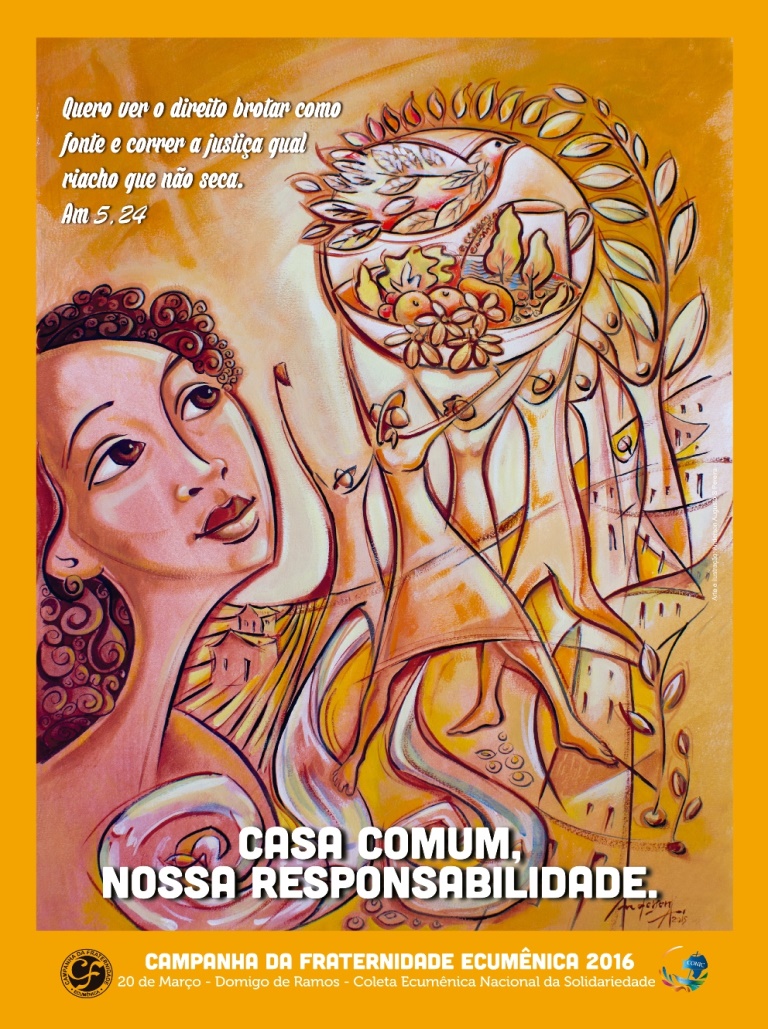 “As palavras comovem, 
    os exemplos arrastam”


“Deus perdoa sempre, 
    o homem as vezes, 
    a natureza nunca” (Ricardo Aresi)
95
Ações concretas em vista da cfe:
Procurar conhecer as várias Igrejas e seus trabalhos em vista do bem comum; 
Unir Igrejas, diferentes expressões religiosas e pessoas de boa vontade na promoção da justiça e do direito ao saneamento básico;
Estimular o conhecimento da realidade local em relação aos serviços de saneamento básico;
Incentivar o consumo responsável dos dons da natureza, principalmente da água;
96
Ações concretas em vista da cfe:
Procurar conhecer (se há) no seu município o Plano de Saneamento Básico;
 Desenvolver a consciência de que políticas públicas na área de saneamento básico apenas se tornarão realidade pelo trabalho e esforço em conjunto;
 Denunciar a privatização dos serviços de saneamento básico, pois eles devem ser política pública, obrigação do Estado;
  Desenvolver a compreensão da relação entre ecumenismo, fidelidade à proposta cristã e envolvimento com as necessidades humanas básicas
97